Wall Systems
Reference:
Building Construction, Principles, Materials, and Systems Madan Mehta, Walter Scarborough, Diane Armpriest, 2nd Edition
Construction Building Envelope and Interior Finishes Databook, 2004
Fundamentals of Building Construction, Edward Allen and Joseph Iano, FIFTH EDITION, 2009
Natural Stone
Stone is used for masonry construction in many forms and is available commercially as:

Rubble stone,

Flagstone,

Dimension stone,

Tile
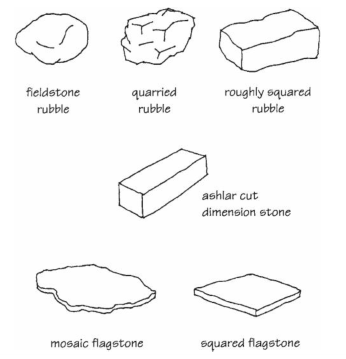 Natural Stone
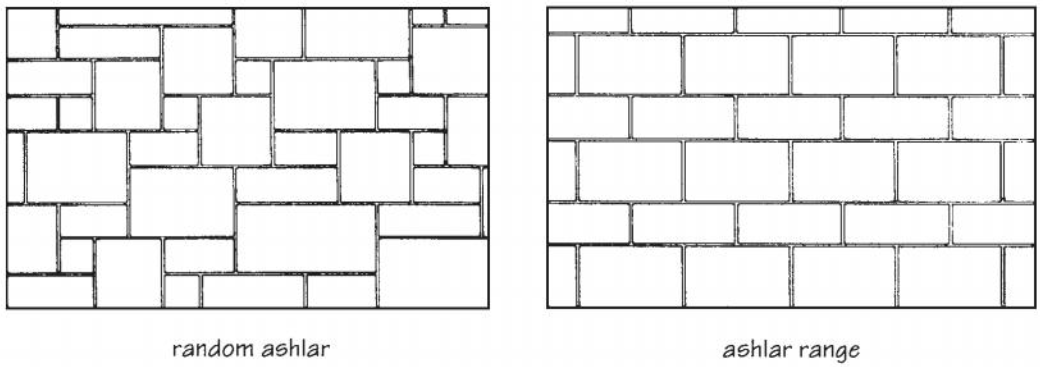 Stone bonding patterns
Natural Stone
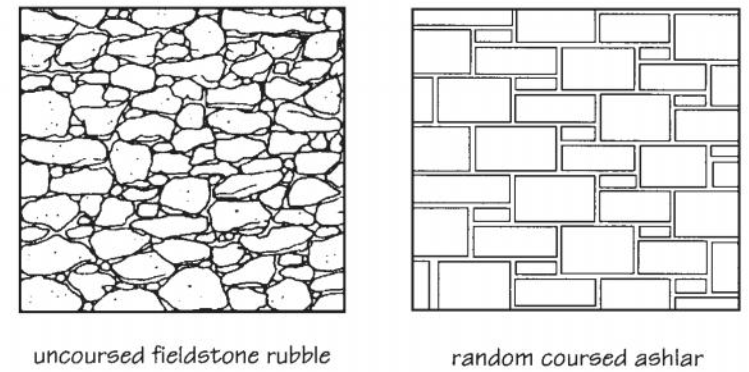 Stone bonding patterns
Natural Stone
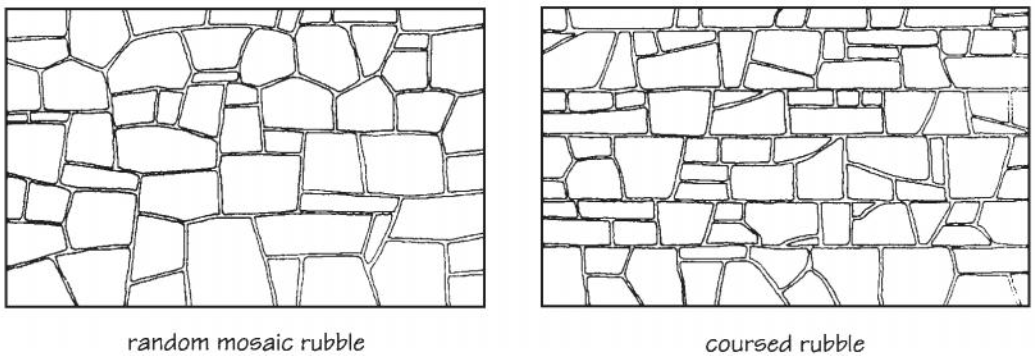 Lintels and Arches
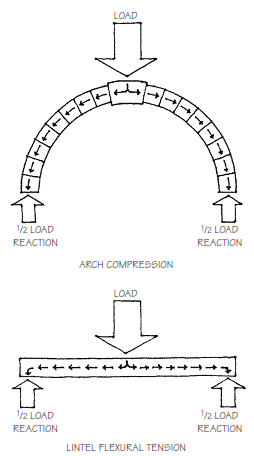 lintels of steel, reinforced masonry,
	stone, concrete, precast concrete, and
	cast stone are typically used to span
	openings in masonry walls

Arches carry loads in compression,
	but lintels act as flexural members
	spanning horizontally from one
	support to the other
Lintels and Arches
When masonry is laid in running bond (stretcher bond), it creates a natural arch
Lintels must be designed to carry the weight of the masonry inside the triangle formed by the line of such arching action

This triangular area has sides
	at 45° angles to the lintel, and
	its height is therefore one-
	half the span length
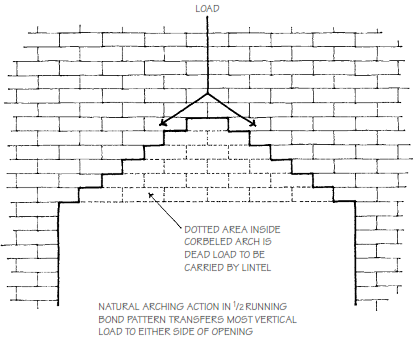 Lintels and Arches
Outside this area, the weight of the masonry is assumed to be carried to the supporting abutments by natural arching. For this assumption to be true, however, the arching action must be stabilized by minimum of 40 cm of masonry above the top of the triangle
If arching action cannot
	be assumed to occur
	because of inadequate
	height above the load
	triangle, or because the
	masonry is not laid in
	running bond, the lintel
	must be sized to carry
	the full weight of the wall above its entire length
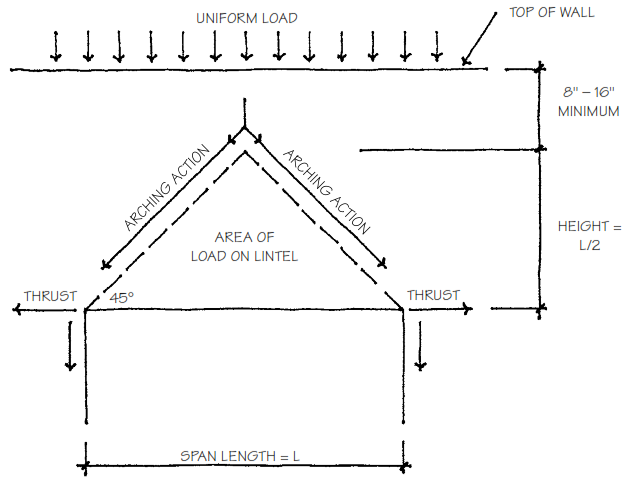 Lintels and Arches
Arching action produces an outward horizontal thrust at each support or abutment. The abutments, therefore, must have sufficient  mass to resist this force

If the opening is near a corner or close to another opening, or if an expansion or control joint occurs at the side of the opening, it may again be necessary to size the lintel large enough to carry all of the loads above its entire length, without assuming any arching action in the masonry

Lintels may be construct by using steel angels, precast concrete, reinforced masonry
Lintels and Arches
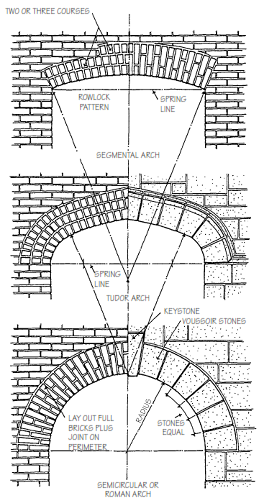 Arches may be constructed in
	various forms such as segmental,
	elliptical, Tudor, Gothic, semicircular,
	parabolic, flat or jack arches
The primary structural advantage of an
	arch is that under uniform loading
	conditions, the stress is principally 
	compression rather than tension

This is very efficient structurally  since
	masonry’s resistance to compression
	is greater than its resistance to tension
Lintels and Arches
Arches whose spans do not exceed 6 ft. are called minor arches, and they are most often used in building walls over door and window openings

Major arches whose spans are wider than 6 ft. require engineering design

The terminology used to describe the various parts of an arch are illustrated in next 3 slides
Lintels and Arches
Arch terminology
Lintels and Arches
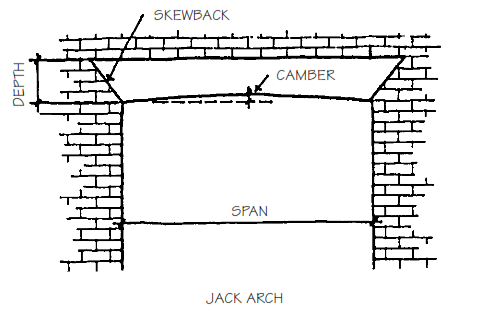 Arch terminology
Lintels and Arches
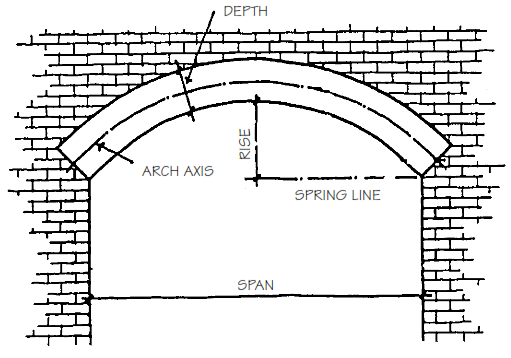 Arch terminology
Lintels and Arches
The steps in building a masonry arch are simple, but good workmanship is essential. Arches are constructed over temporary shoring or centering to
	carry the dead load of the material
	and other  applied loads until the
	arch itself is completed and the
	mortar has cured to sufficient
	strength
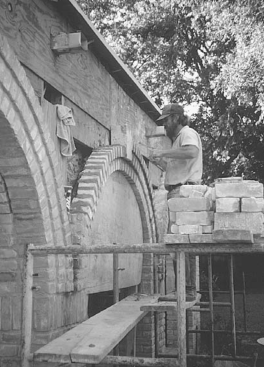 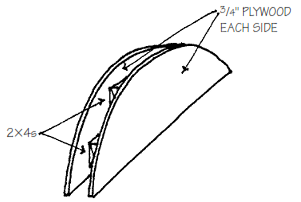 Lintels and Arches
There should always be an odd number of units so that the center unit or key falls exactly at the center of the arch

All units should be full size and the joints should be spaced evenly

Although the shape and placement of each unit are most important in the structural stability of an arch, mortar keeps the units from sliding, and it is especially important that the mortar joints be completely filled

It can be difficult to achieve full joints in soldier courses because the mortar tends to slump toward the bottom of the joint as the unit is placed. Full mortar joints are easier to achieve with rowlock courses
Lintels and Arches
A wooden dowel of the appropriate size placed at the bottom of the joint will maintain the correct joint width and unit spacing
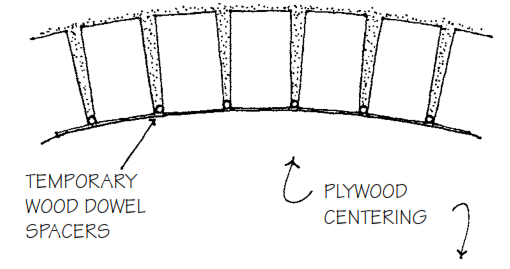 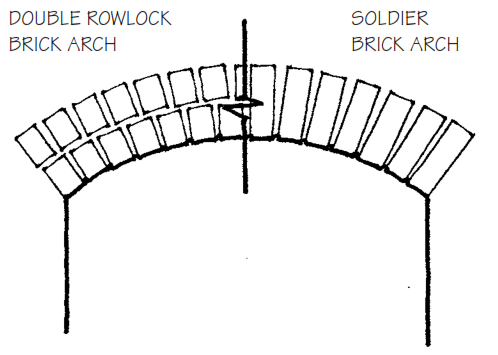